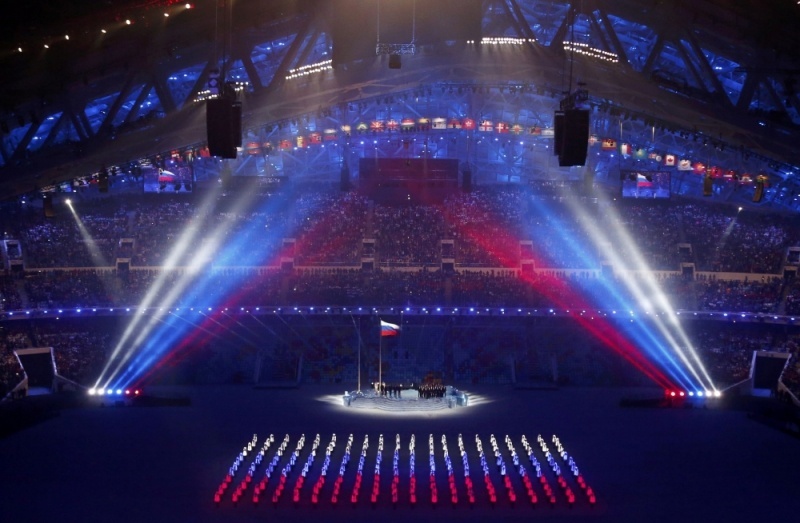 Олимпийский урок
Разработала 
учитель физической культуры 
I квалификационной категории 
МБОУ «СОШ №17»
Шумская Т.В.
Цель проекта:
формирование разносторонней, физически развитой личности, способной активно использовать ценности физической культуры для укрепления и длительного сохранения собственного здоровья, оптимизации трудовой деятельности и организации активного отдыха.
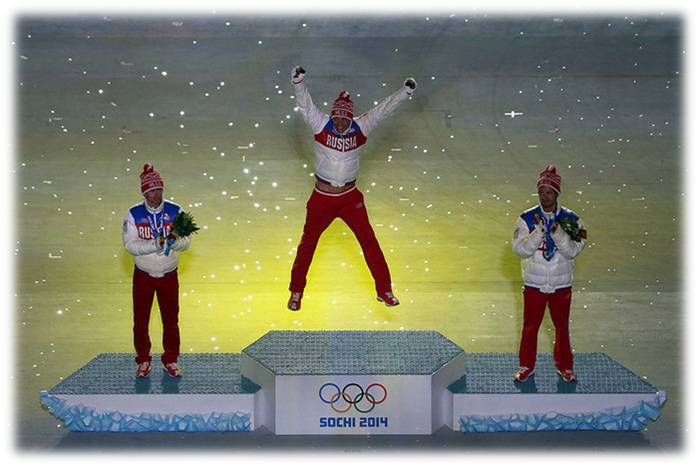 Задачи проекта:
укрепление здоровья, улучшение осанки, профилактика плоскостопия, содействие гармоничному физическому, нравственному и социальному развитию, успешному обучению;
овладение школой движений;
развитие координационных и кондиционных способностей;
выработка представлений об основных видах спорта, о соблюдении правил техники безопасности во время занятий;
формирование установки на сохранение и укрепление здоровья, навыков здорового и безопасного образа жизни;
воспитание дисциплинированности, доброжелательного отношения к товарищам, честности, отзывчивости, смелости во время выполнения физических упражнений, содействие развитию психических процессов в ходе двигательной деятельности.
Планируемые результаты
Личностные:
формирование чувства гордости за свою Родину, российский народ и историю России, осознание своей этнической и национальной принадлежности;
развитие этических чувств, доброжелательности и эмоционально-нравственной отзывчивости, понимания и сопереживания
развитие навыков сотрудничества со сверстниками и взрослыми в разных социальных ситуациях, умение не создавать конфликты и находить выходы из спорных ситуаций;
 развитие самостоятельности и личной ответственности за свои поступки на основе представлений о нравственных нормах, социальной справедливости и свободы;
формирование установки на безопасный, здоровый образ жизни.
Метапредметные:
овладение способностью принимать и сохранять цели и задачи учебной деятельности, поиска средств её осуществления;
формирование умения планировать, контролировать и оценивать учебные действия в соответствии с поставленной задачей и условиями её реализации; определять наиболее эффективные способы достижения результата;
определение общей цели и путей её достижения; умение договариваться о распределении функций и ролей в совместной деятельности; осуществлять взаимный контроль в совместной деятельности, адекватно оценивать собственное поведение и поведение окружающих;
готовность конструктивно разрешать конфликты посредством учёта интересов сторон и сотрудничества. 
Предметные:
формирование первоначальных представлений о значении физической культуры для укрепления здоровья человека (физического, социального и психического), о её позитивном влиянии на развитие человека (физическое, интеллектуальное, эмоциональное, социальное), о физической культуре и здоровье как факторах успешной учёбы и социализации;
овладение умениями организовывать здоровьесберегающую жизнедеятельность (режим дня, утренняя зарядка, оздоровительные мероприятия, подвижные игры и т.д.);
формирование навыка систематического наблюдения за своим физическим состоянием, величиной физических нагрузок, данными мониторинга здоровья (рост, масса тела и др.), показателями развития основных физических качеств.
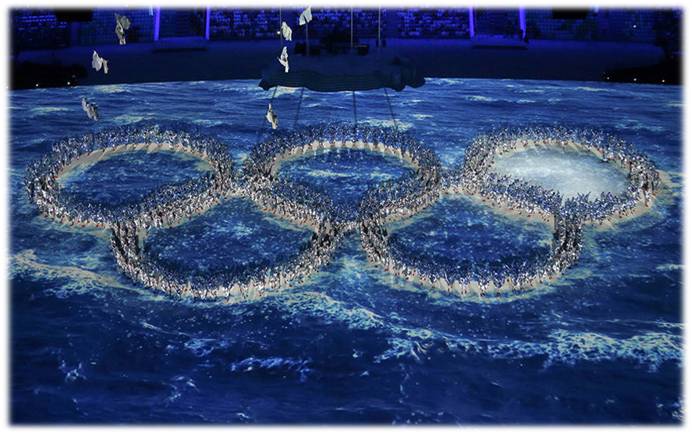 Олимпийский урок
Олимпийский принцип
был определен в 1896 году основателем современных Игр бароном Пьером де Кубертеном. «Самое важное в Олимпийских играх – не победа, а участие, также как в жизни самое главное – не триумф, а борьба».
Олимпийский символ
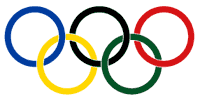 Официальный логотип

Состоит из пяти соединенных между собой колец. Этот символ был разработан основателем современных Олимпийских Игр бароном Пьером де Кубертеном в 1913 году под впечатлением от подобных символов на древнегреческих предметах. 
Нет подтверждений, что Кубертен связывал число колец с числом континентов, но считается, что пять колец –
символ объединения пяти континентов мира.
На флаге любого государства есть по крайней мере один цвет из представленных на олимпийских кольцах.
Олимпийский флаг
Синий
Черный
Красный
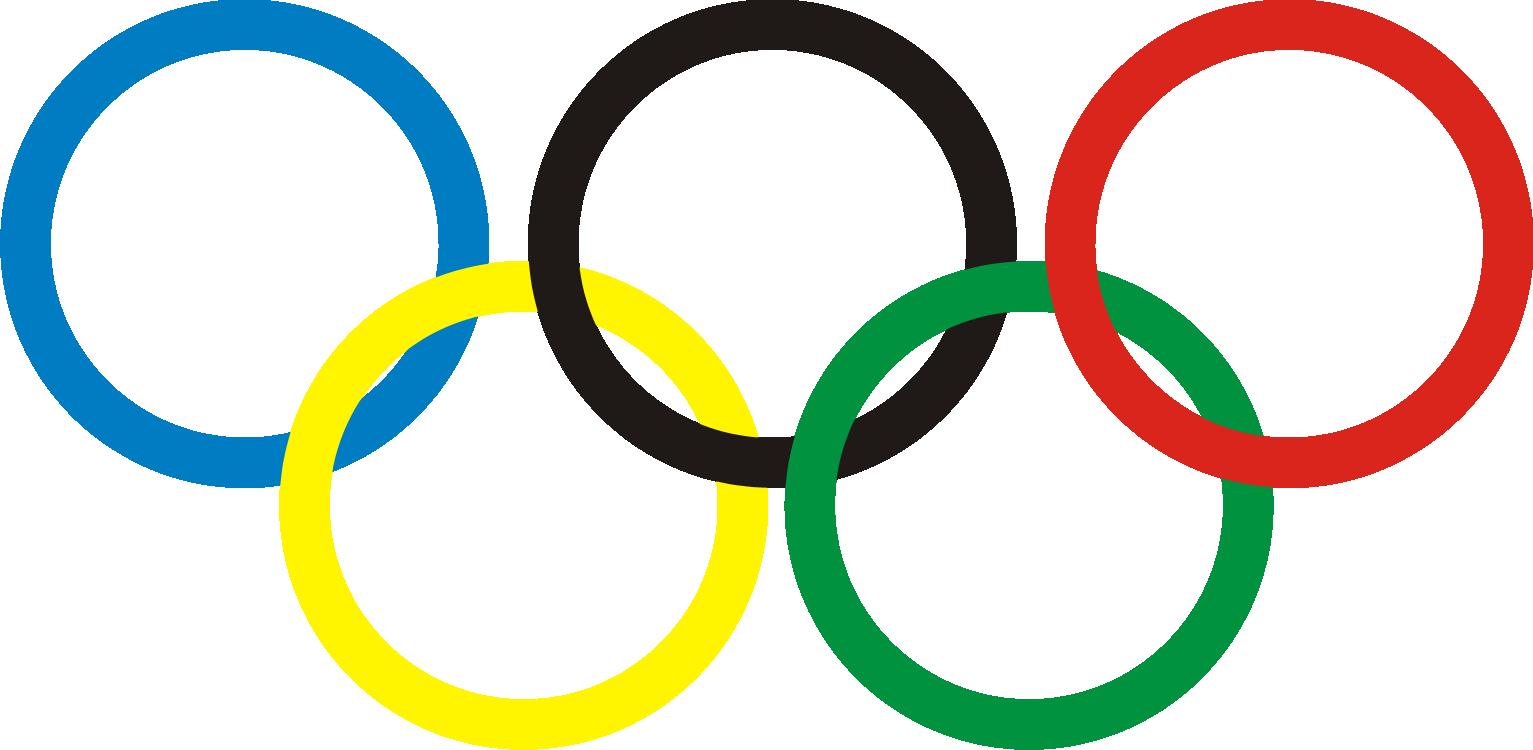 Желтый
Зеленый
Какой цвет какому континенту принадлежит?
Синий – Европа
Черный – Африка
Красный – Америка
Желтый – Азия
Зеленый – Австралия
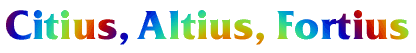 Олимпийский девиз 

Дословно это значит 
«Быстрее, выше, храбрее». 
Однако более распространенным является перевод 
«Быстрее, выше, сильнее» 
Эти слова понравились Кубертену и он посчитал, что именно эти слова отражают цель атлетов всего мира.
Олимпийская клятва
В 1913 году  Пьер де Кубертен предложил Международному олимпийскому комитету возродить ритуал олимпийской клятвы и разработал её текст.

 Олимпийская клятва спортсменов: «От имени всех спортсменов я обещаю, что мы будем участвовать в этих Олимпийских играх, уважая и соблюдая правила, по которым они проводятся, в истинно спортивном духе, во славу спорта и во имя чести своих команд».

В 2000 году на Олимпиаде в Сиднее в текст клятвы были внесены слова о неиспользовании допинга в соревнованиях.

Олимпийская клятва судей: «От имени всех судей и официальных лиц я обещаю, что мы будем выполнять наши обязанности на этих Олимпийских играх с полной беспристрастностью, уважая и соблюдая правила, по которым они проводятся, в истинно спортивном духе».
Ритуал зажжения священного огня происходит от древних греков и был возобновлен Кубертеном в 1912 году. Факел зажигают в Олимпии направленным пучком солнечных лучей, образованных вогнутым зеркалом. Олимпийский огонь символизирует чистоту, попытку совершенствования и борьбу за победу, а также мир и дружбу. Олимпийский факел доставляется на главный стадион Игр во время церемонии открытия, где с помощью него зажигается огонь в специальной чаше на стадионе. Олимпийский огонь горит до закрытия Олимпиады
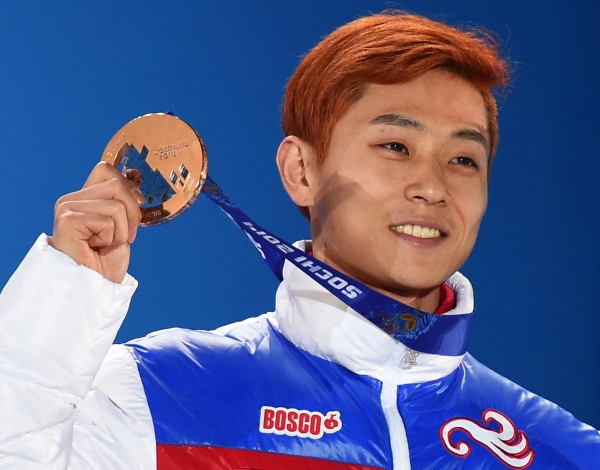 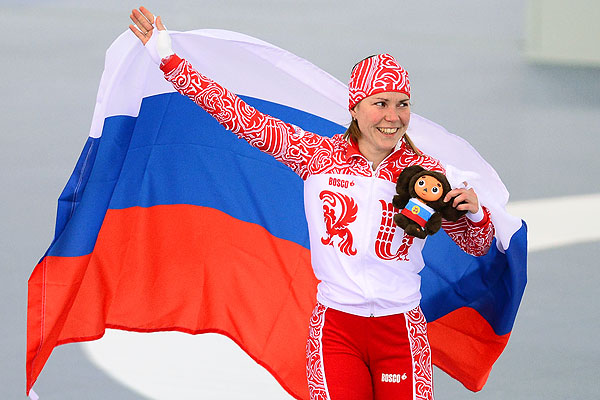 Виктор Анн
Ольга Граф
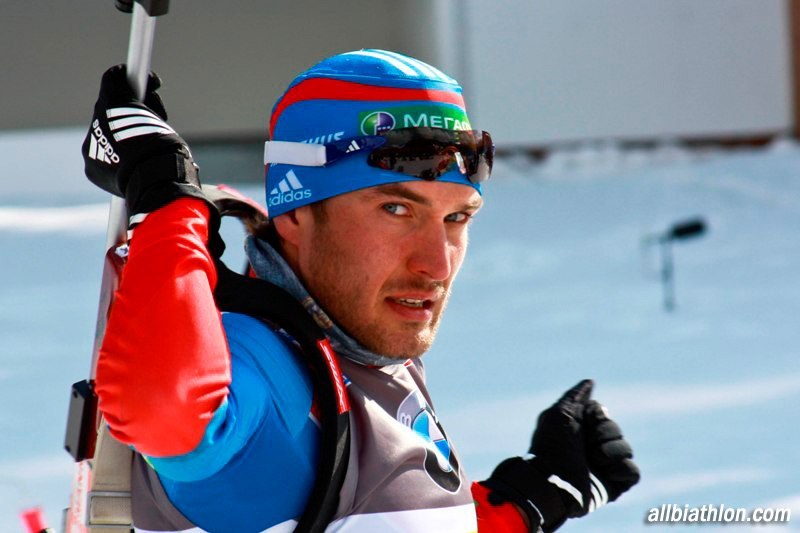 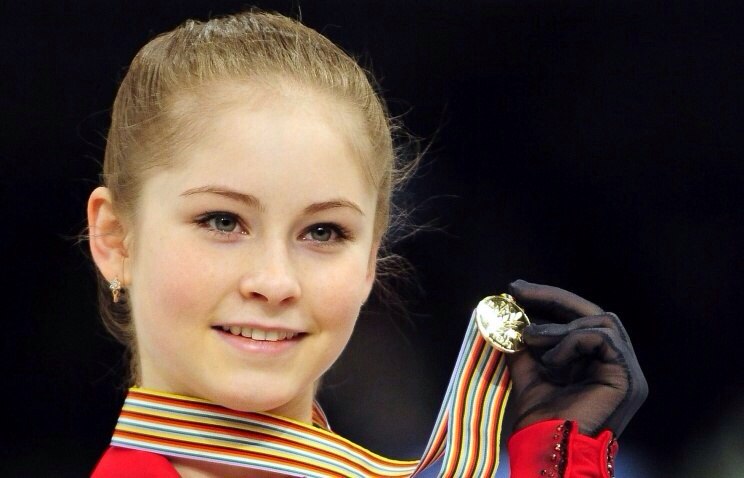 Юлия Липницкая
Евгений Гараничев
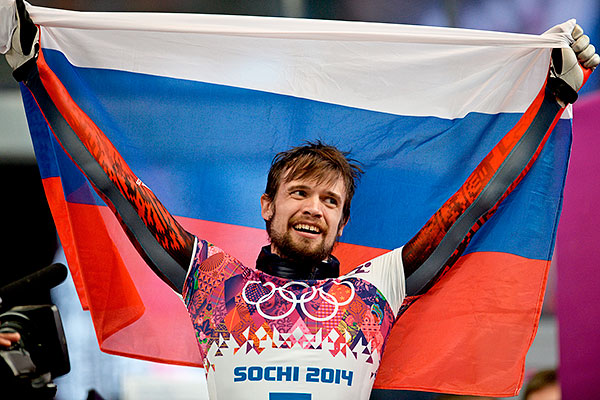 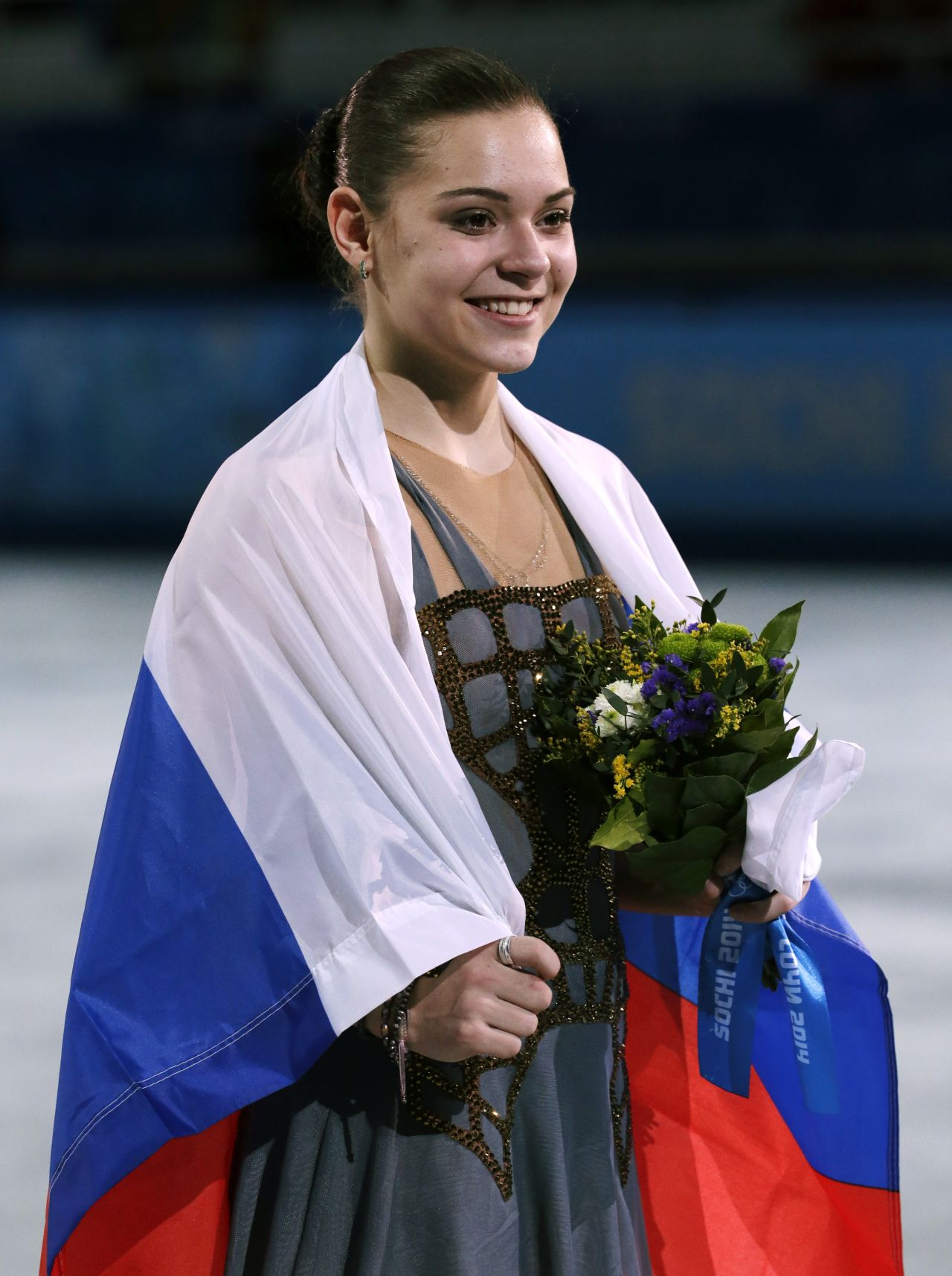 Николай Олюнин
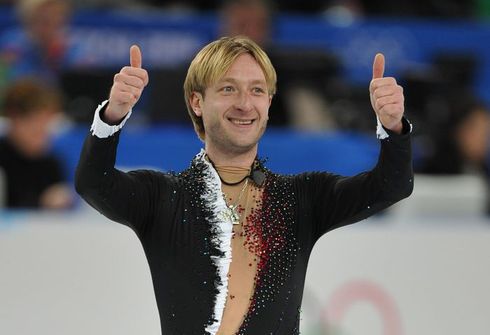 Евгений Плющенко
Аделина Сотникова
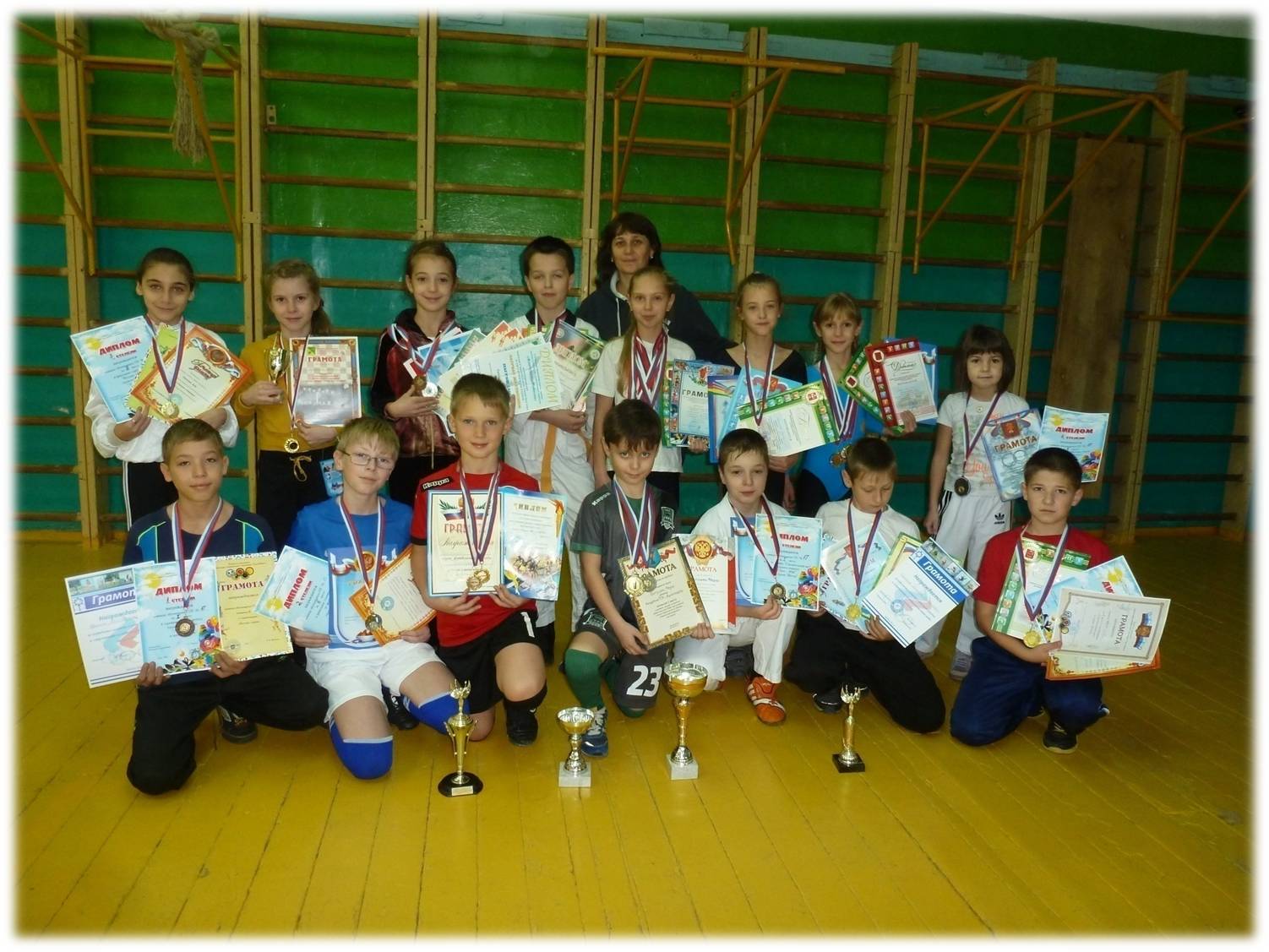 Наши  чемпионыучащиеся  начальной  школы  МБОУ «СОШ №17»
Олимпийский  огонь
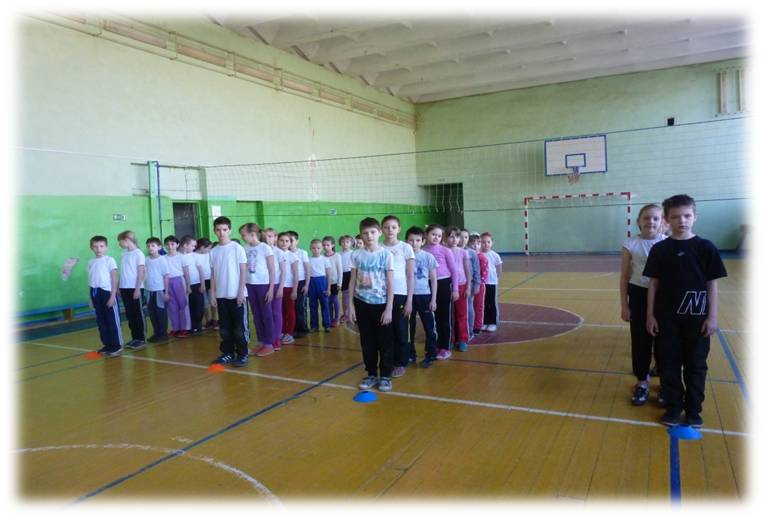 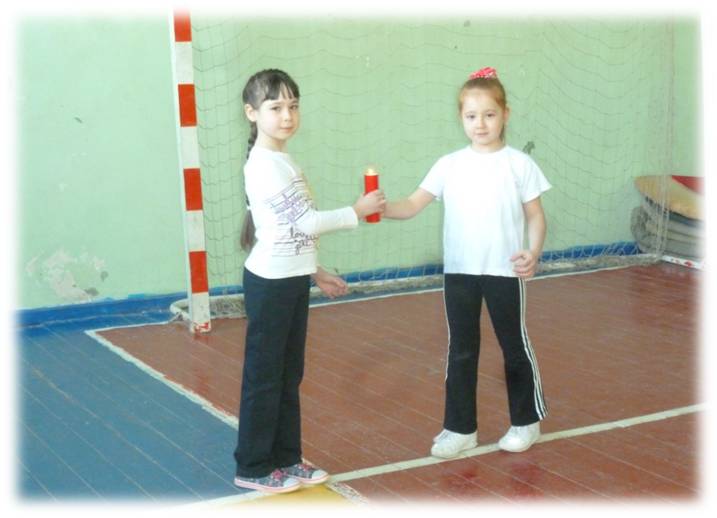 Открытие  Олимпийского  урока
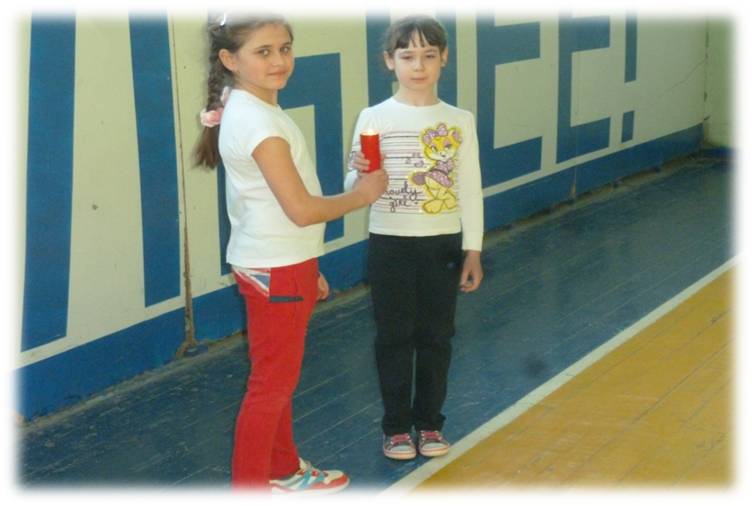 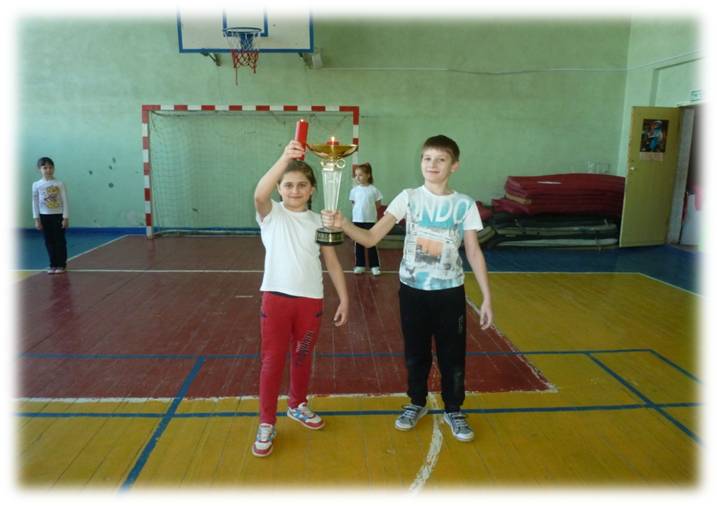 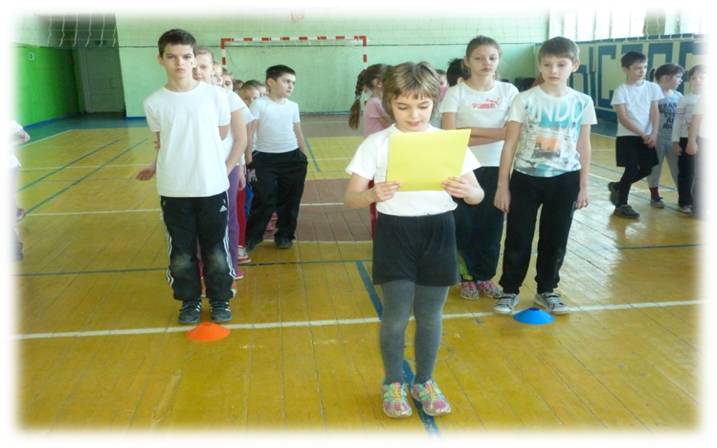 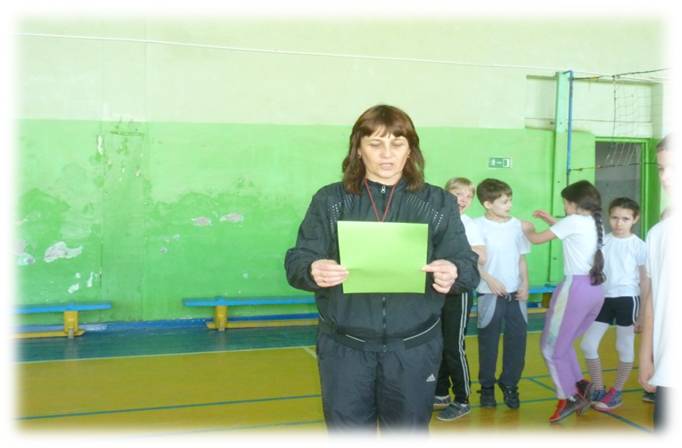 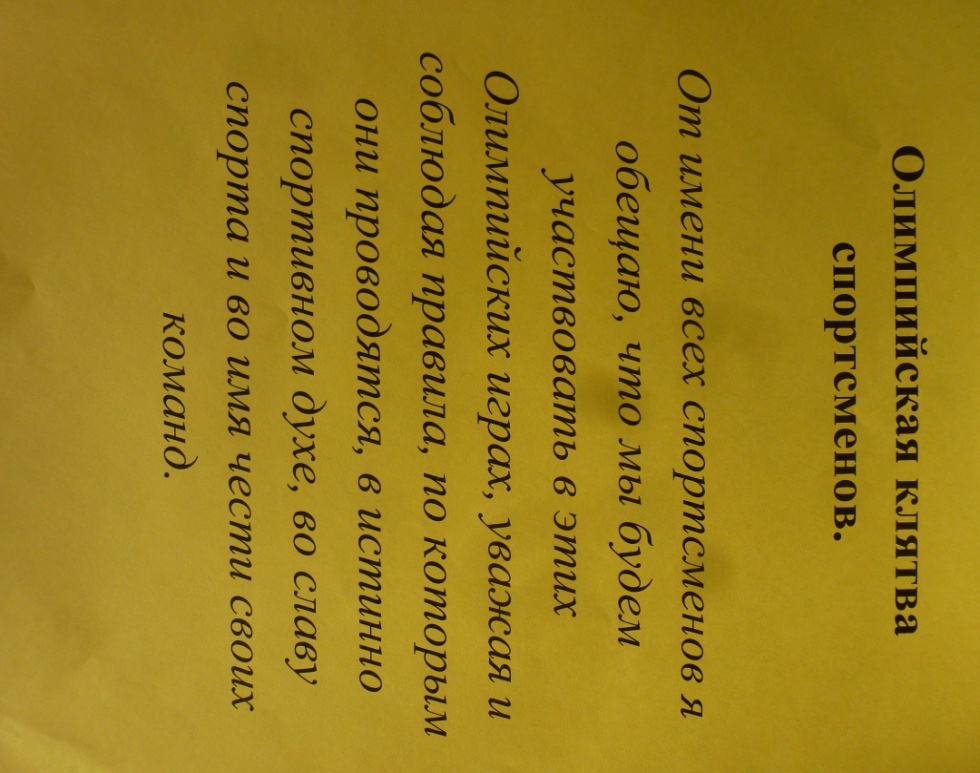 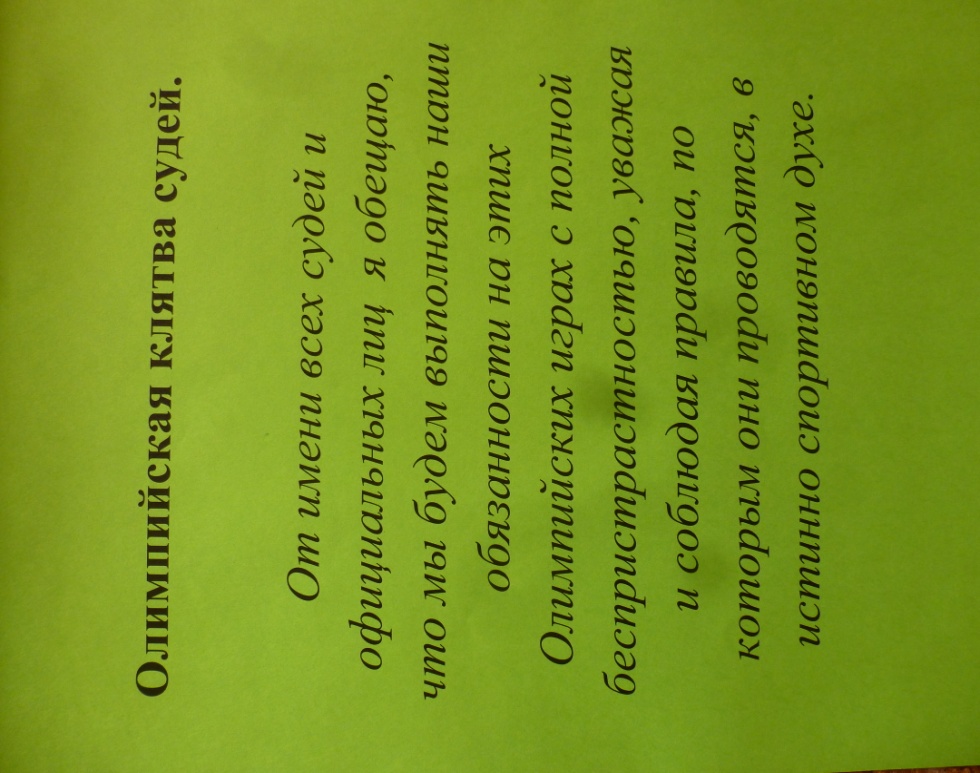 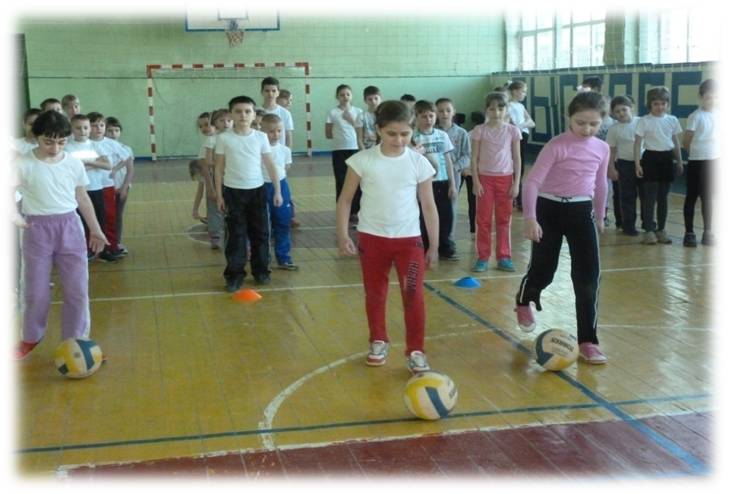 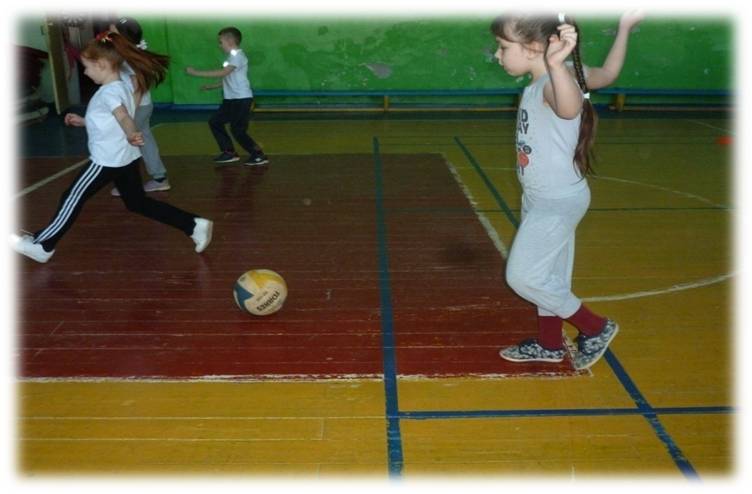 Практическое задание: футбол
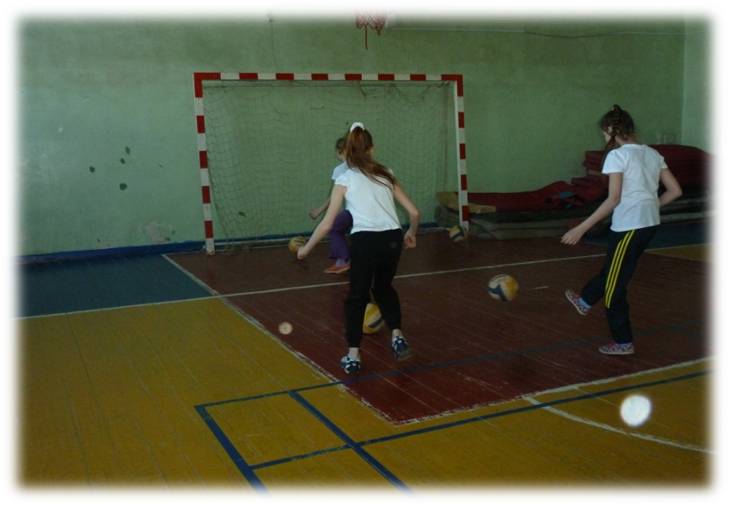 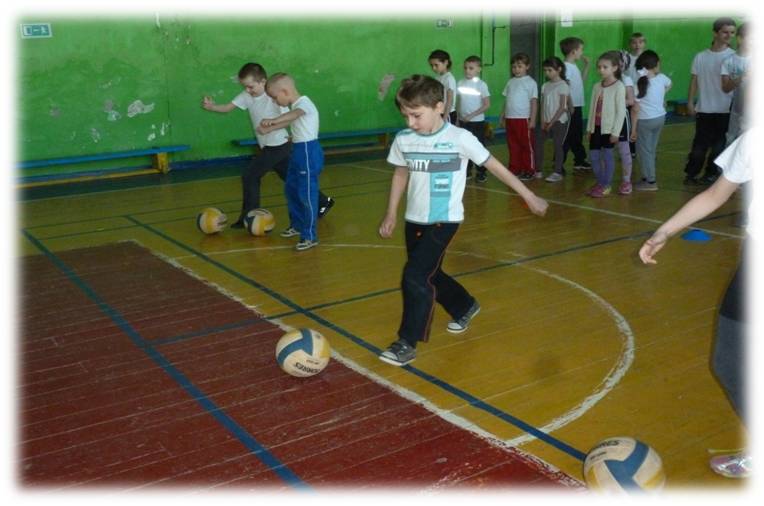 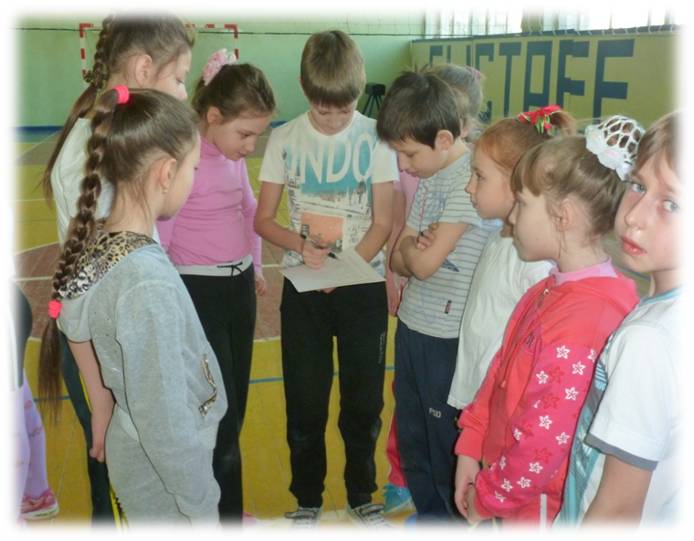 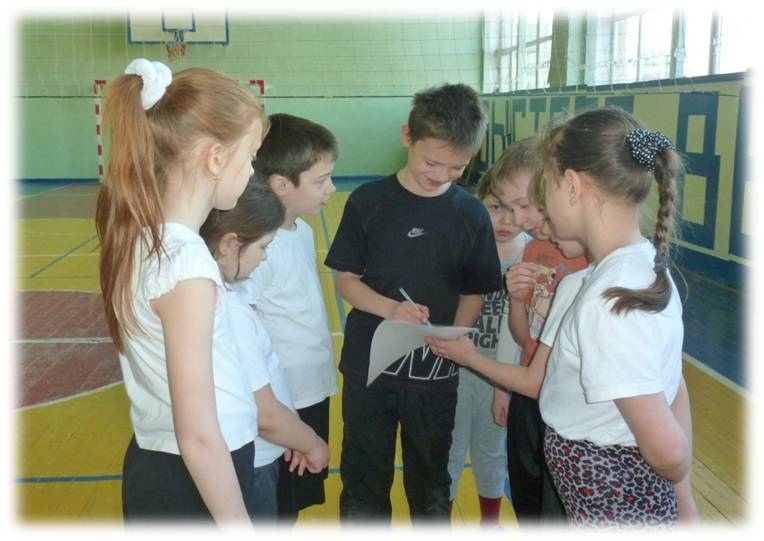 Теоретическое задание: из списка выбрать и отметить 10 летних (зимних) видов спорта
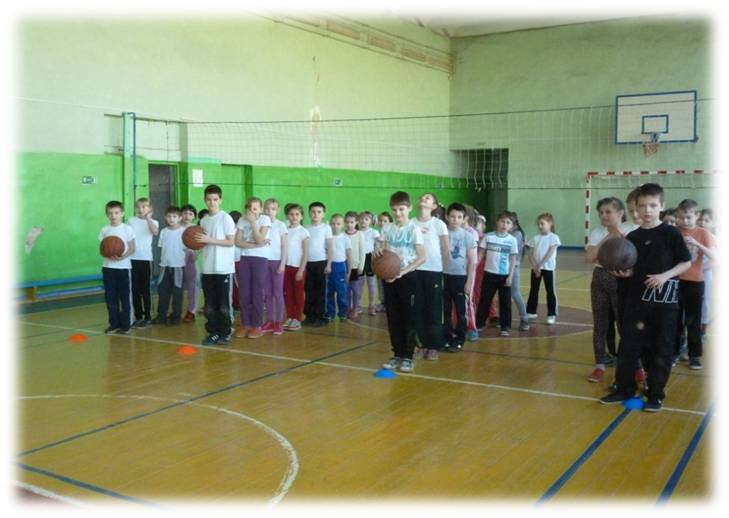 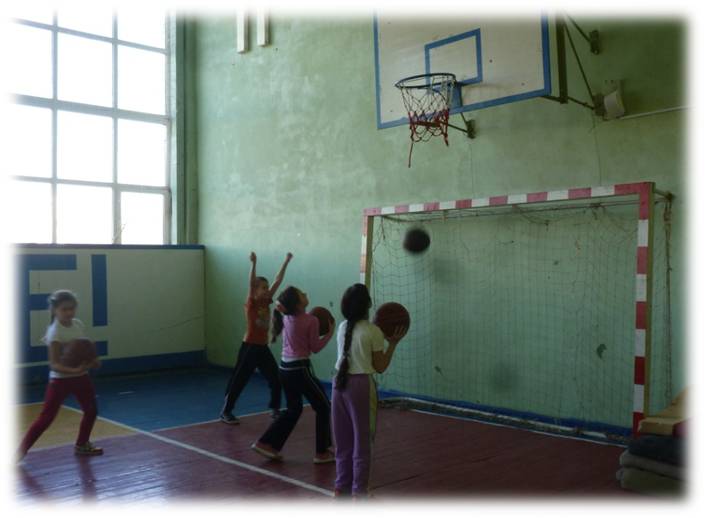 Практическое задание: баскетбол
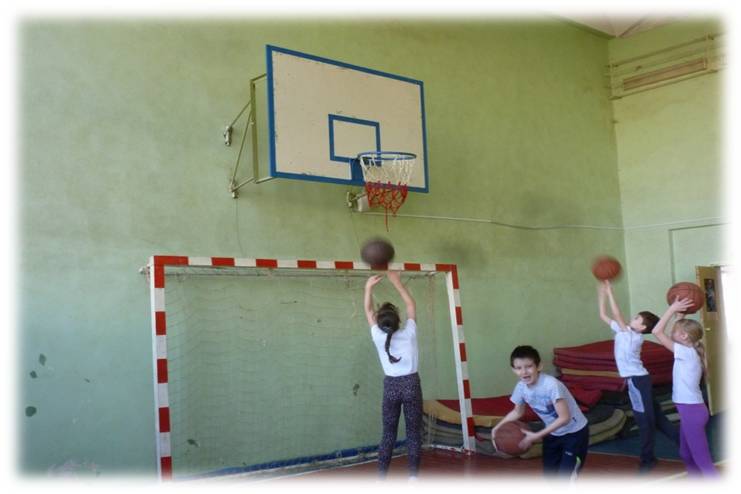 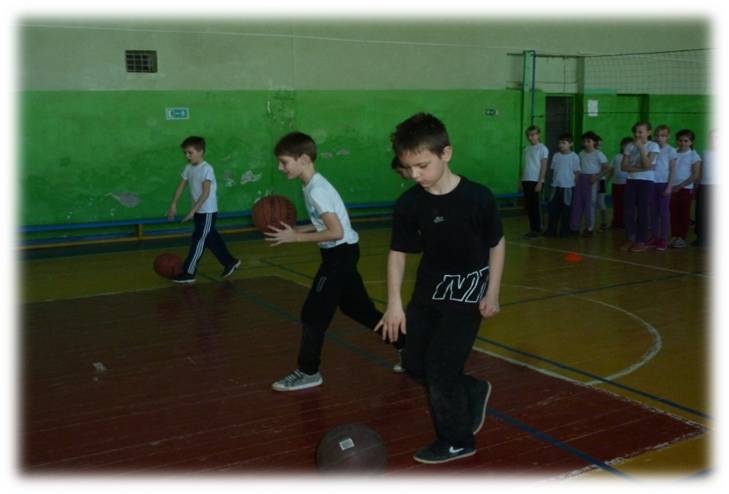 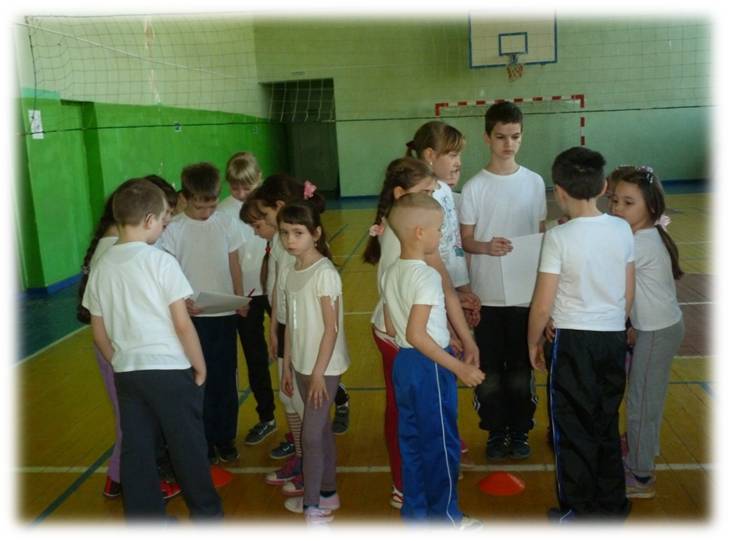 Теоретическое задание
1.Какие качества помогают победить
в личном первенстве
(обведите 10 качеств)
2.Какие качества мешают победить
в соревнованиях
(обведите 10 качеств)
3.Какие качества помогают победить
в командном первенстве
(обведите 10 качеств)
Взаимопомощь		12. Старание
Озлобленность		13. Лень
Уверенность			14. Паника
Рассеянность			15. Сила
Настойчивость		16. Смекалка
Терпеливость			17. Обиды
Равнодушие			18. Быстрота
Взаимовыручка		19. Усердие
Сплоченность			20. Трусость
Стремление к победе		21. Зависть
Трудолюбие			22. Страх
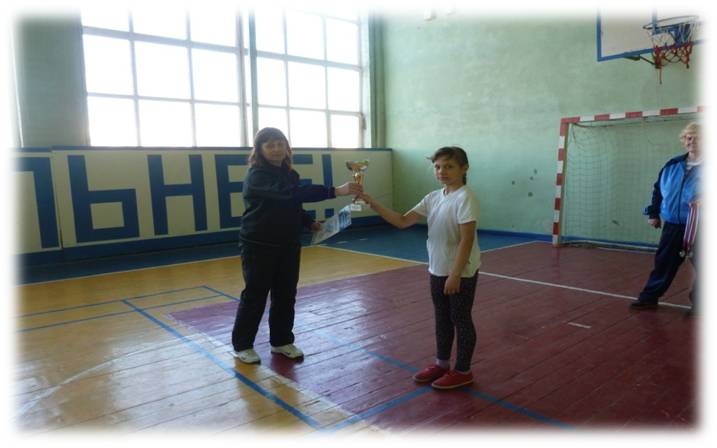 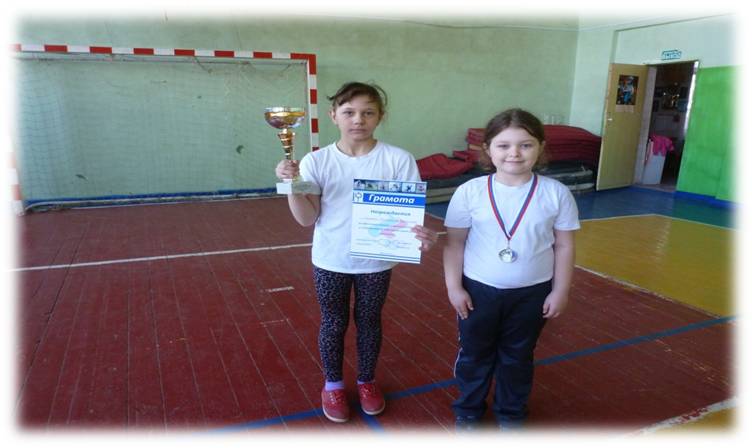 Награждение победителей
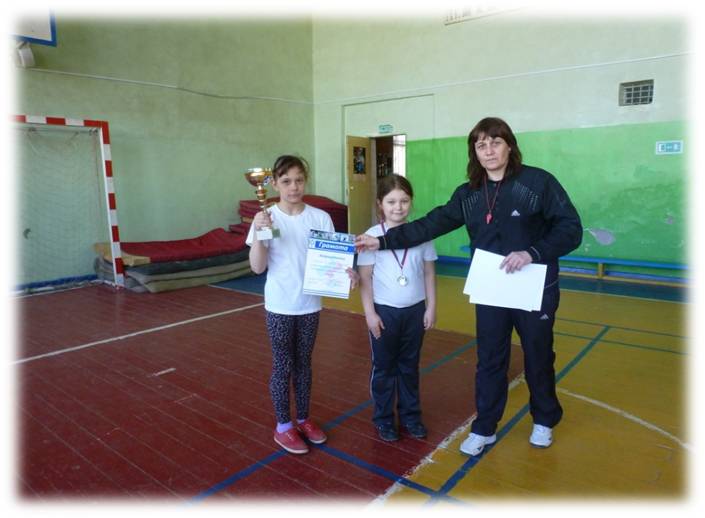 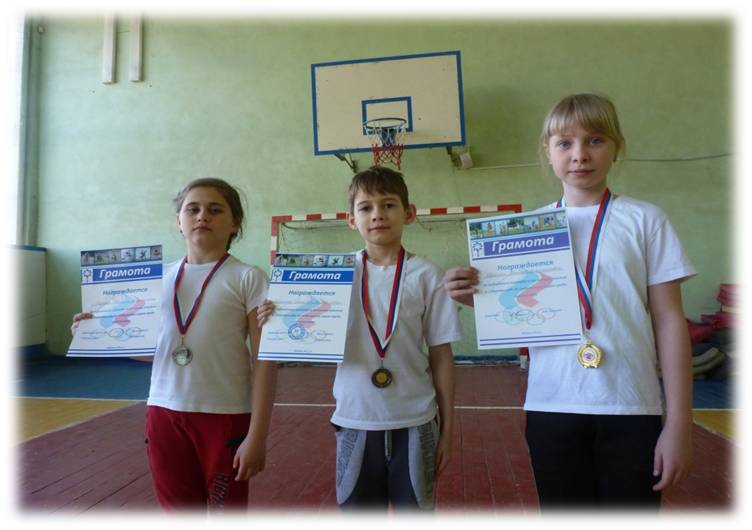 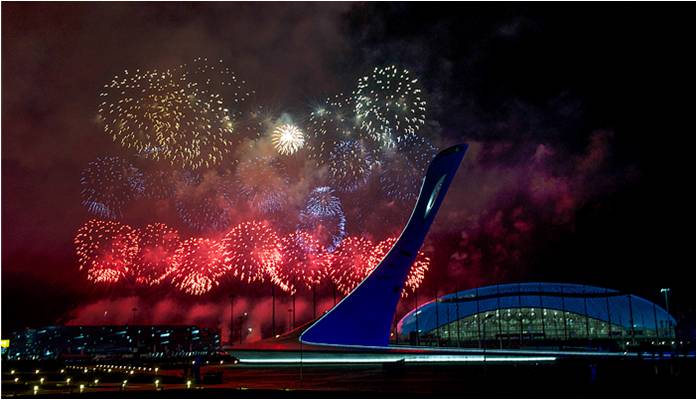 Спасибо за внимание!